Диагностика детей по образовательным областямв МБДОУ «Никольский детский сад»
2020-2021 учебный год
2 ГРУППА РАННЕГО ВОЗРАСТАХудожественно-эстетическое развитие
Рисование
Лепка
Познавательное развитие
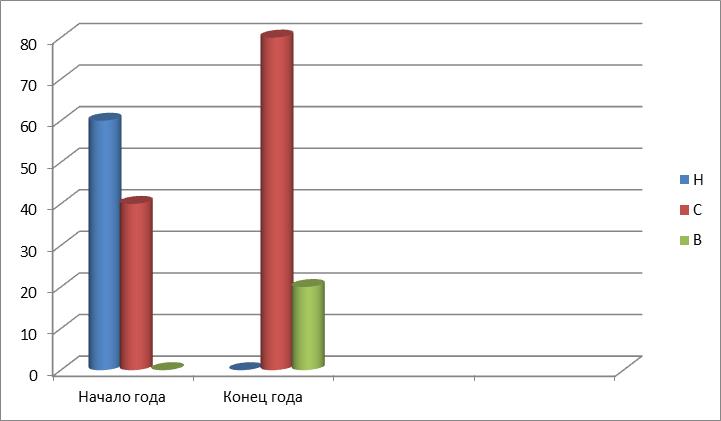 Развитие речи
Социально-коммуникативное развитие
МЛАДШАЯ ГРУППАХудожественно-эстетическое развитие
Рисование
Лепка
Аппликация
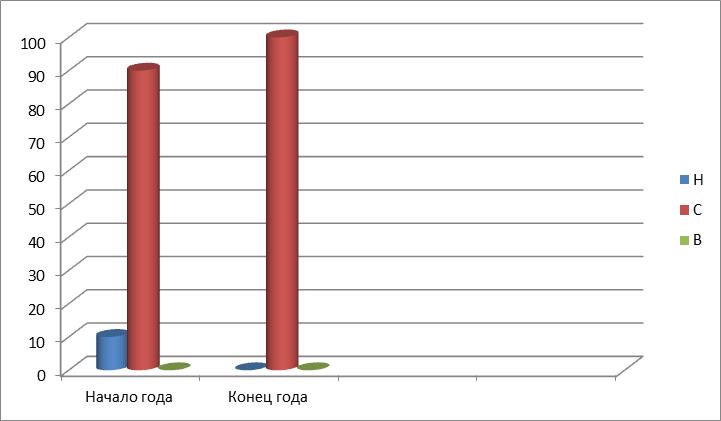 Познавательное развитие
ФЭМП
Ознакомление с окр. миром
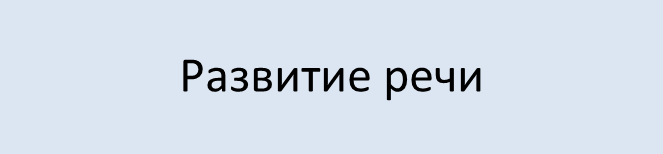 Социально-коммуникативное развитие
СРЕДНЯЯ ГРУППАХудожественно-эстетическое развитие
Рисование
Лепка
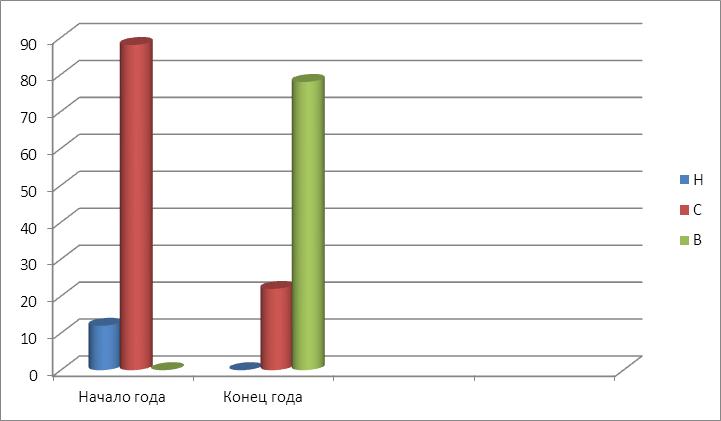 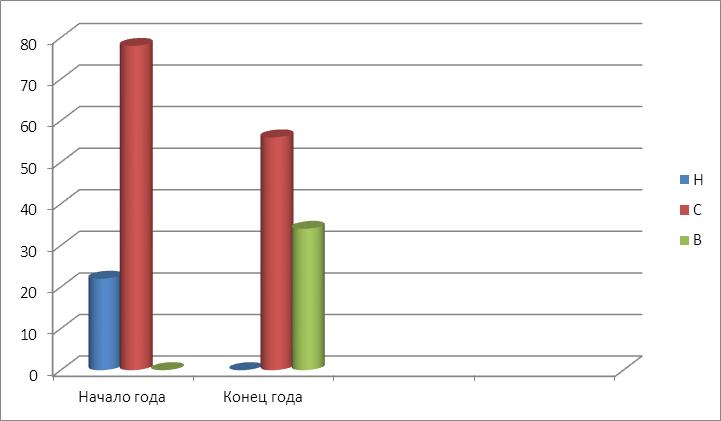 Аппликация
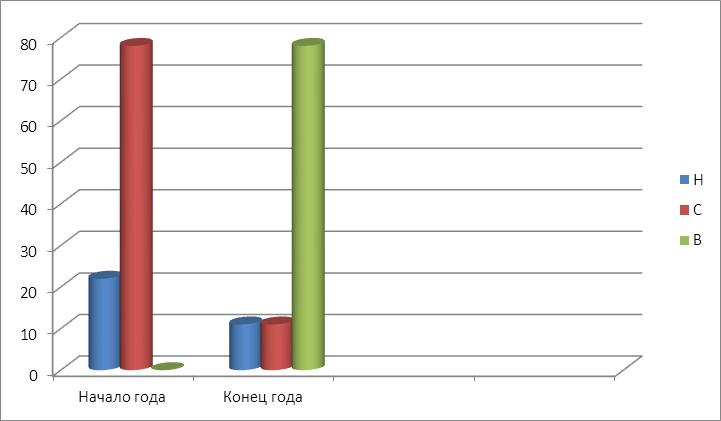 Познавательное развитие
ФЭМП
Ознакомление с окр. миром
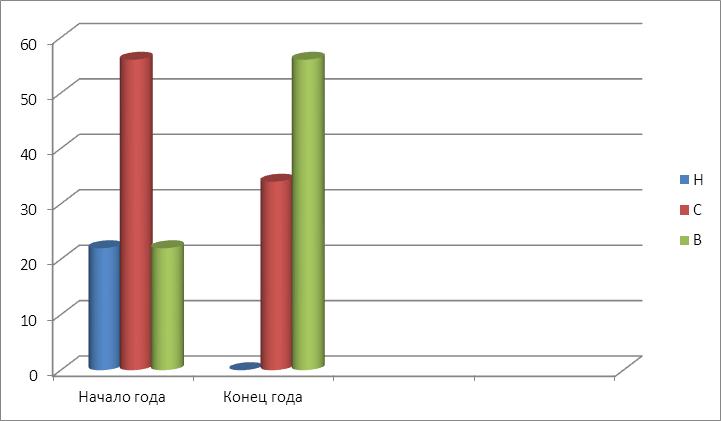 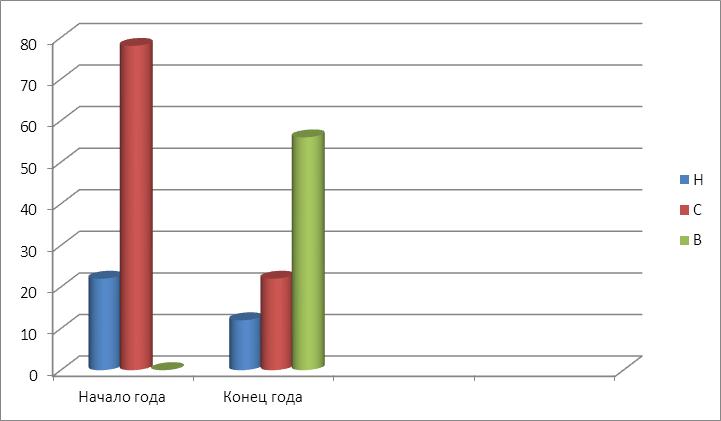 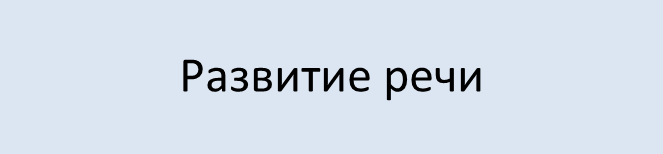 Социально-коммуникативное развитие
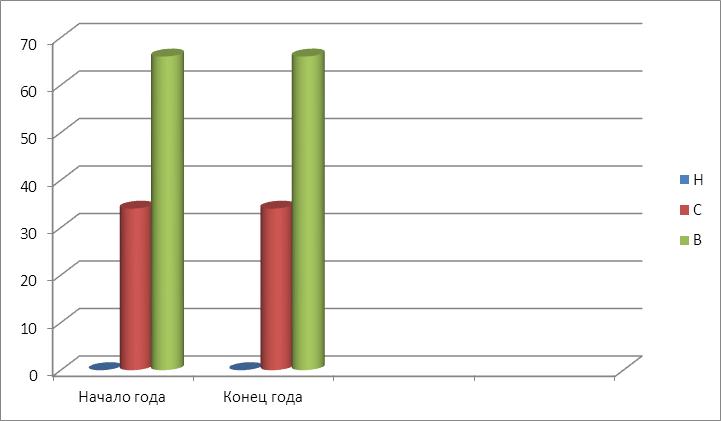 СТАРШАЯ ГРУППАХудожественно-эстетическое развитие
Рисование
Лепка
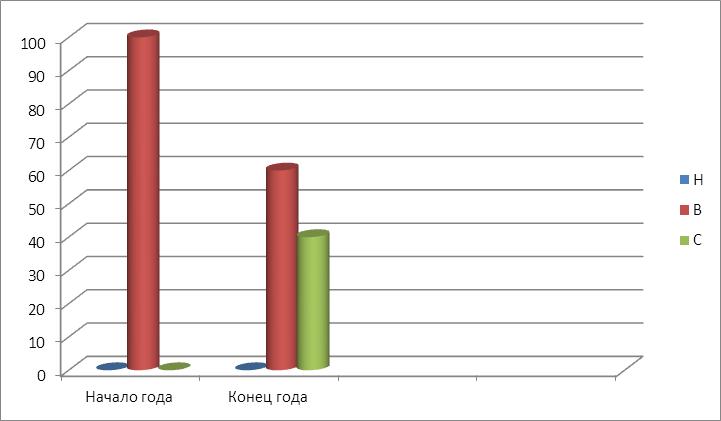 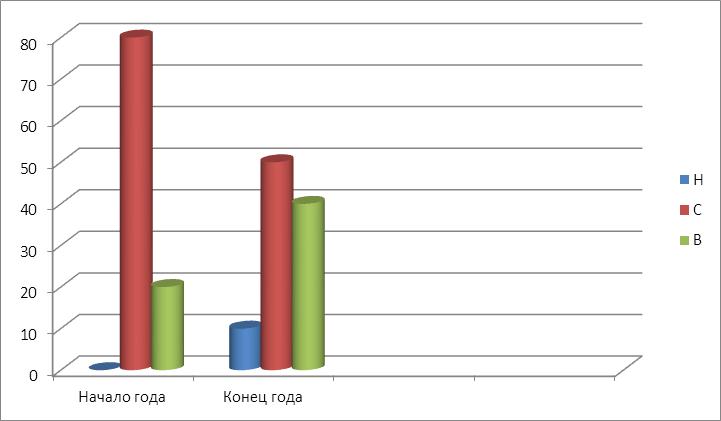 Аппликация
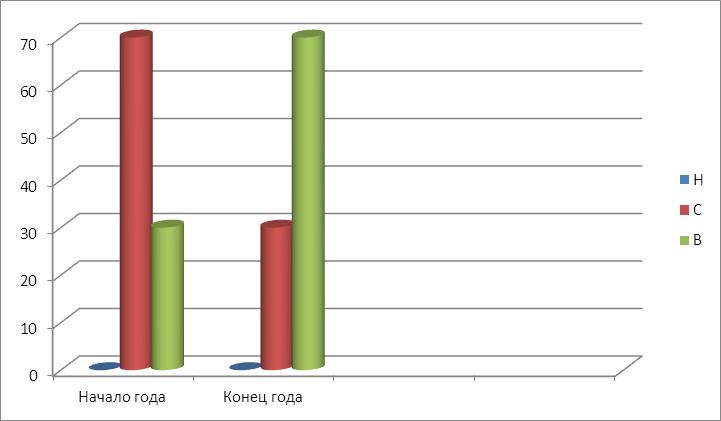 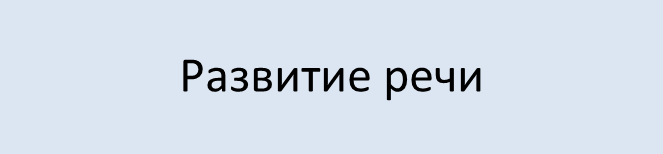 Социально-коммуникативное развитие
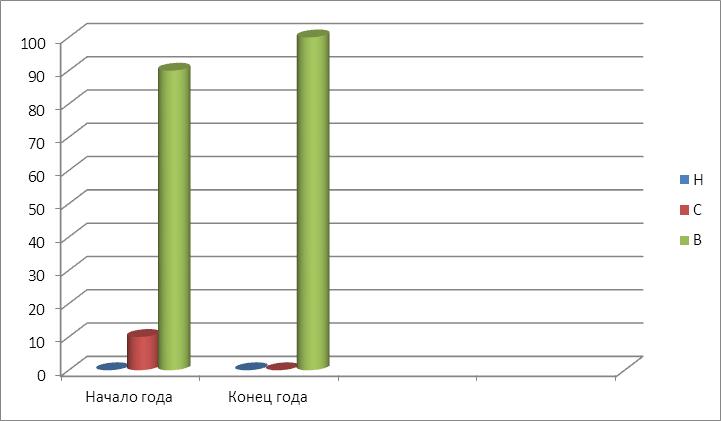 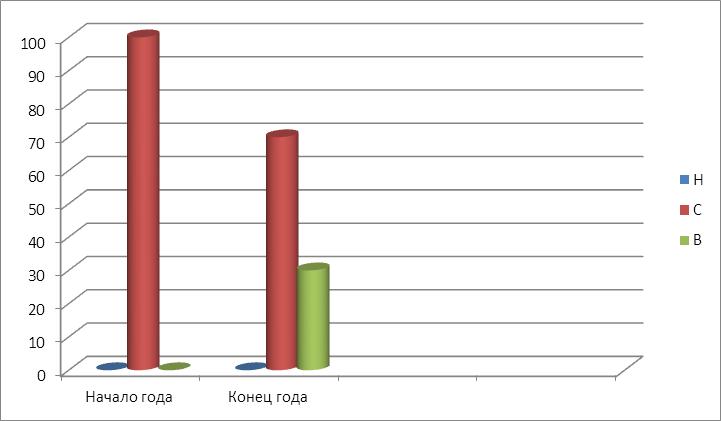 Познавательное развитие
ФЭМП
Ознакомление с окр. миром
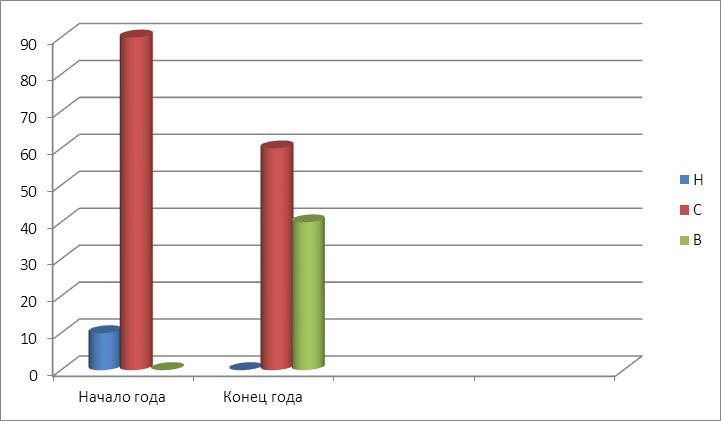 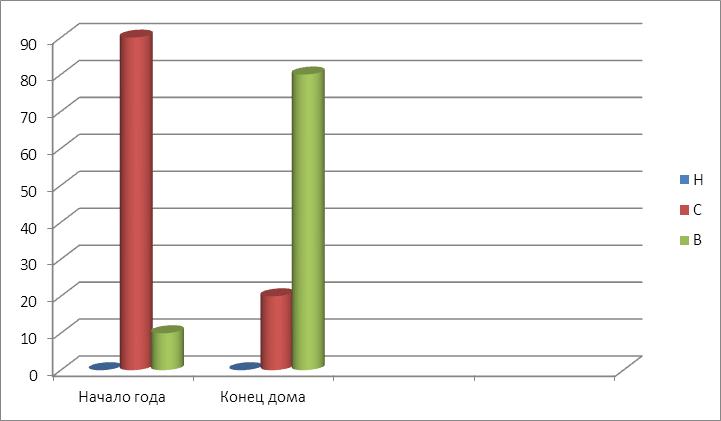 ПОДГОТОВИТЕЛЬНАЯ ГРУППАХудожественно-эстетическое развитие
Рисование
Лепка
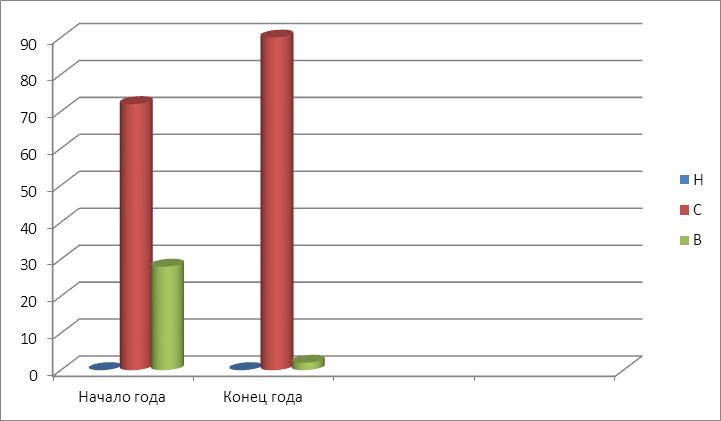 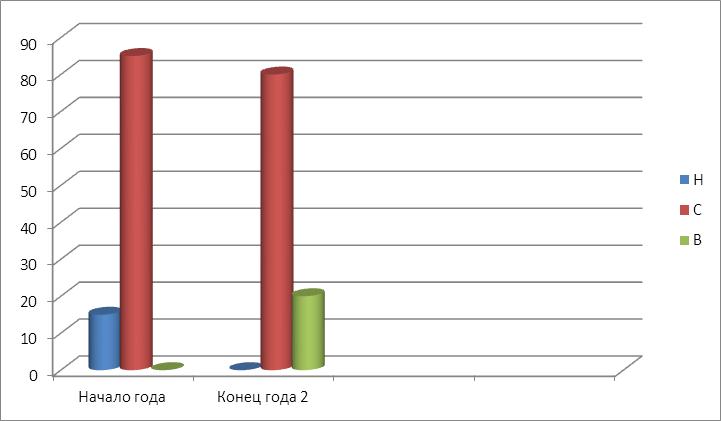 Аппликация
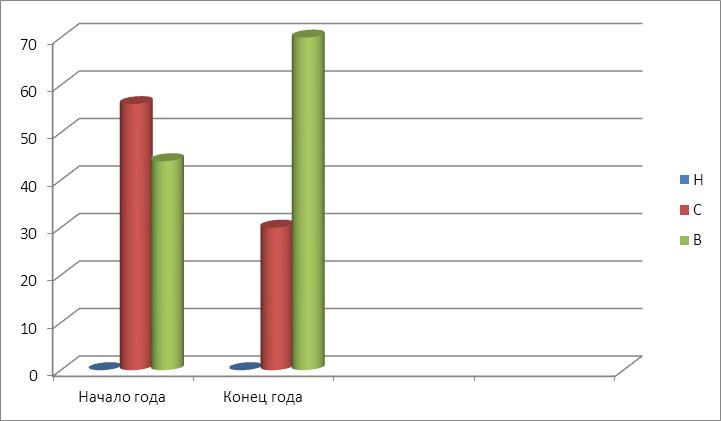 Познавательное развитие
ФЭМП
Ознакомление с окр. миром
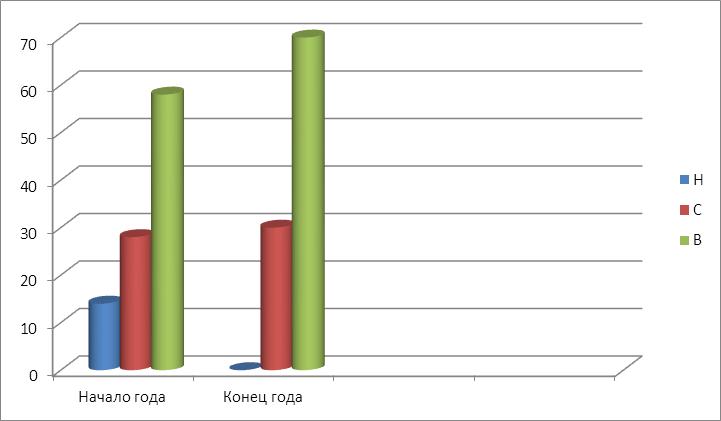 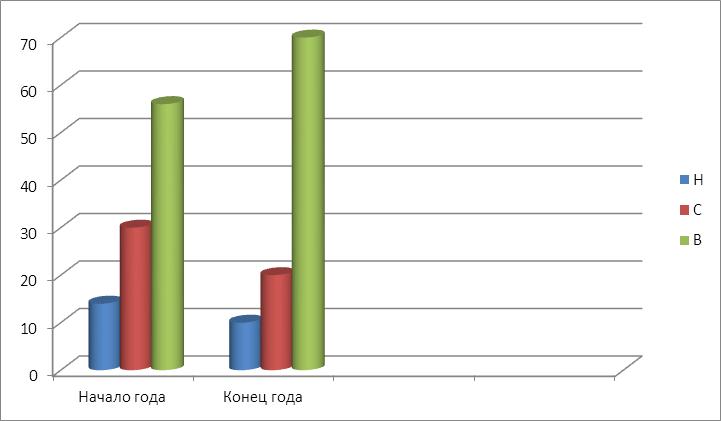 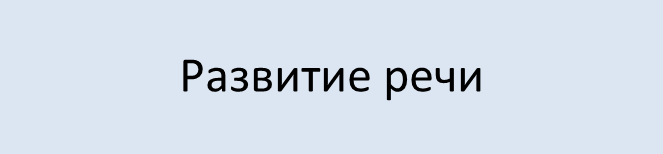 Социально-коммуникативное развитие
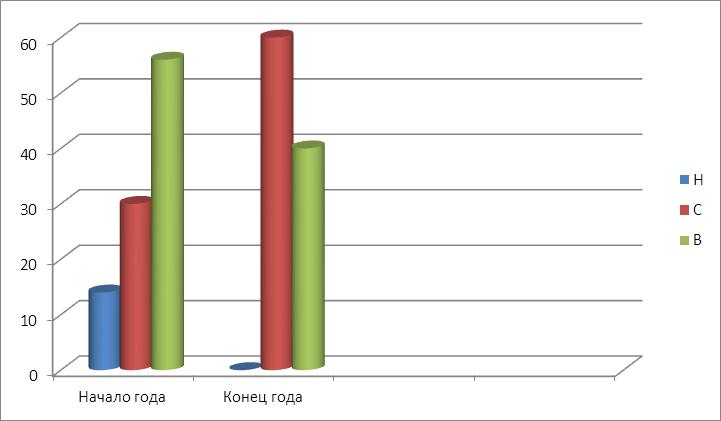 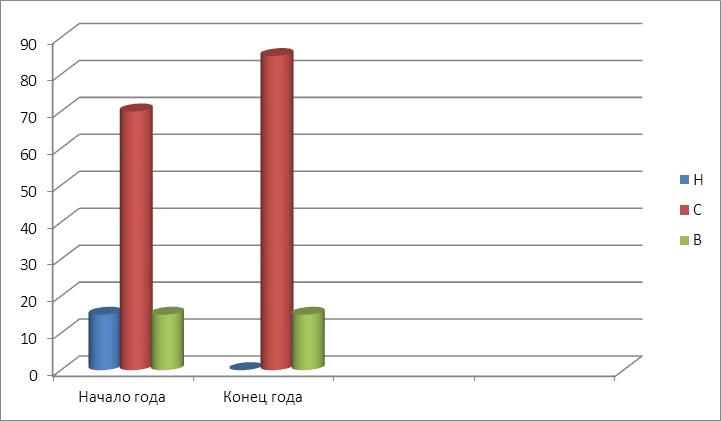 Физическая культура
МЛАДШАЯ ГРУППА
СРЕДНЯЯ ГРУППА
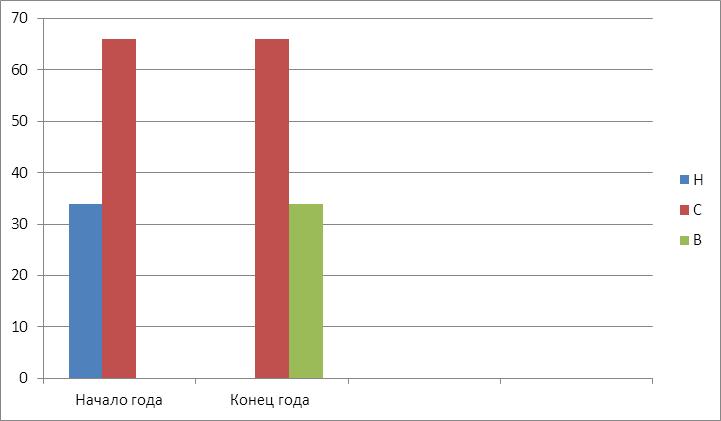 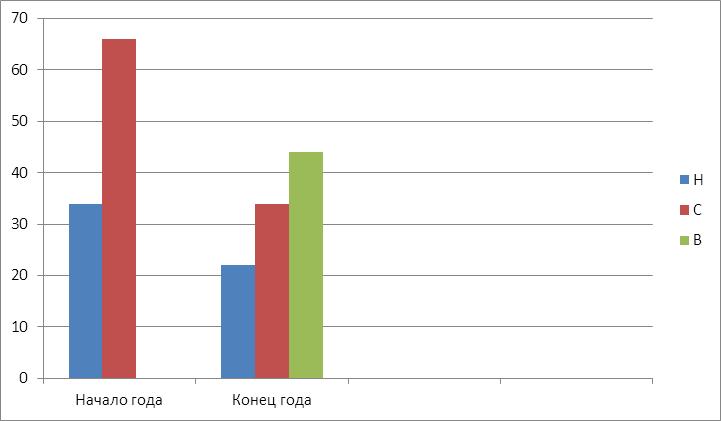 Физическая культура
СТАРШАЯ ГРУППА
ПОДГОТОВИТЕЛЬНАЯ ГРУППА
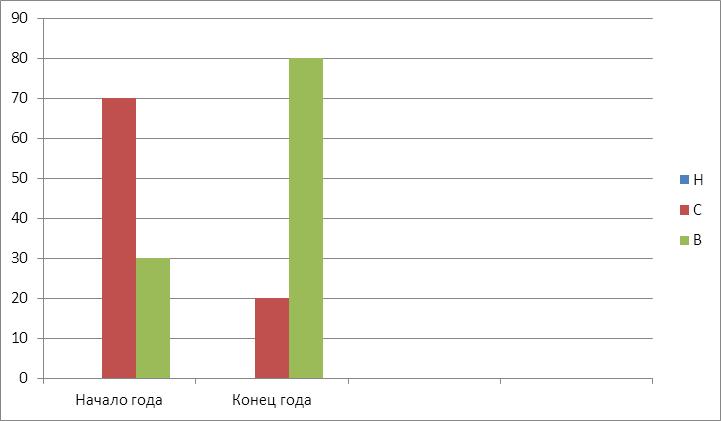 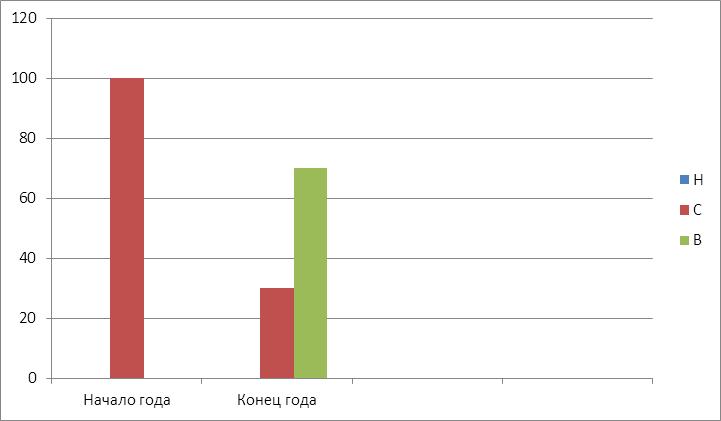